Burnaby Mountain Community of Educator
ECEBC Leadership Cohort 5
(Bound display copy of book is available at ECEBC)
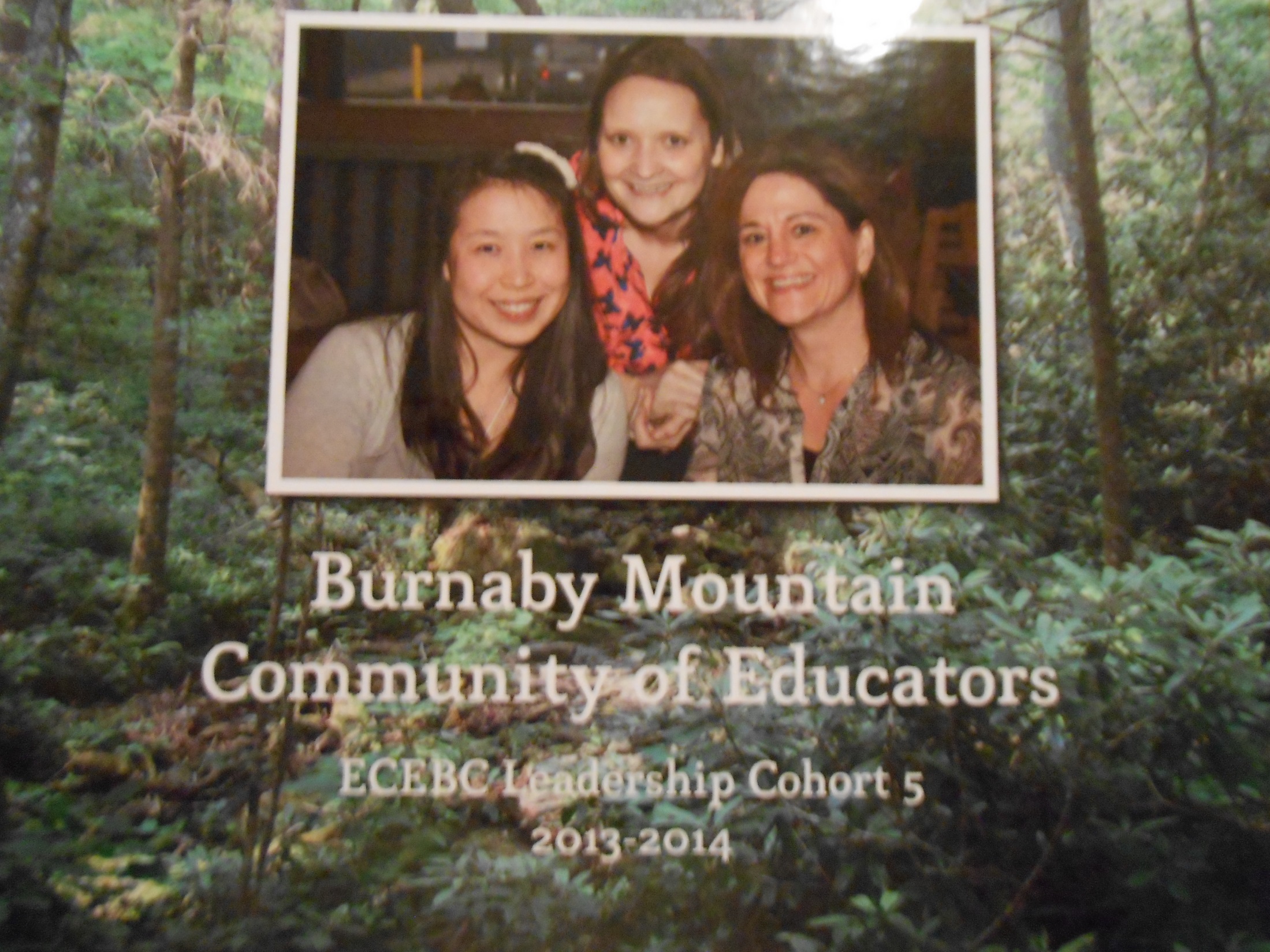 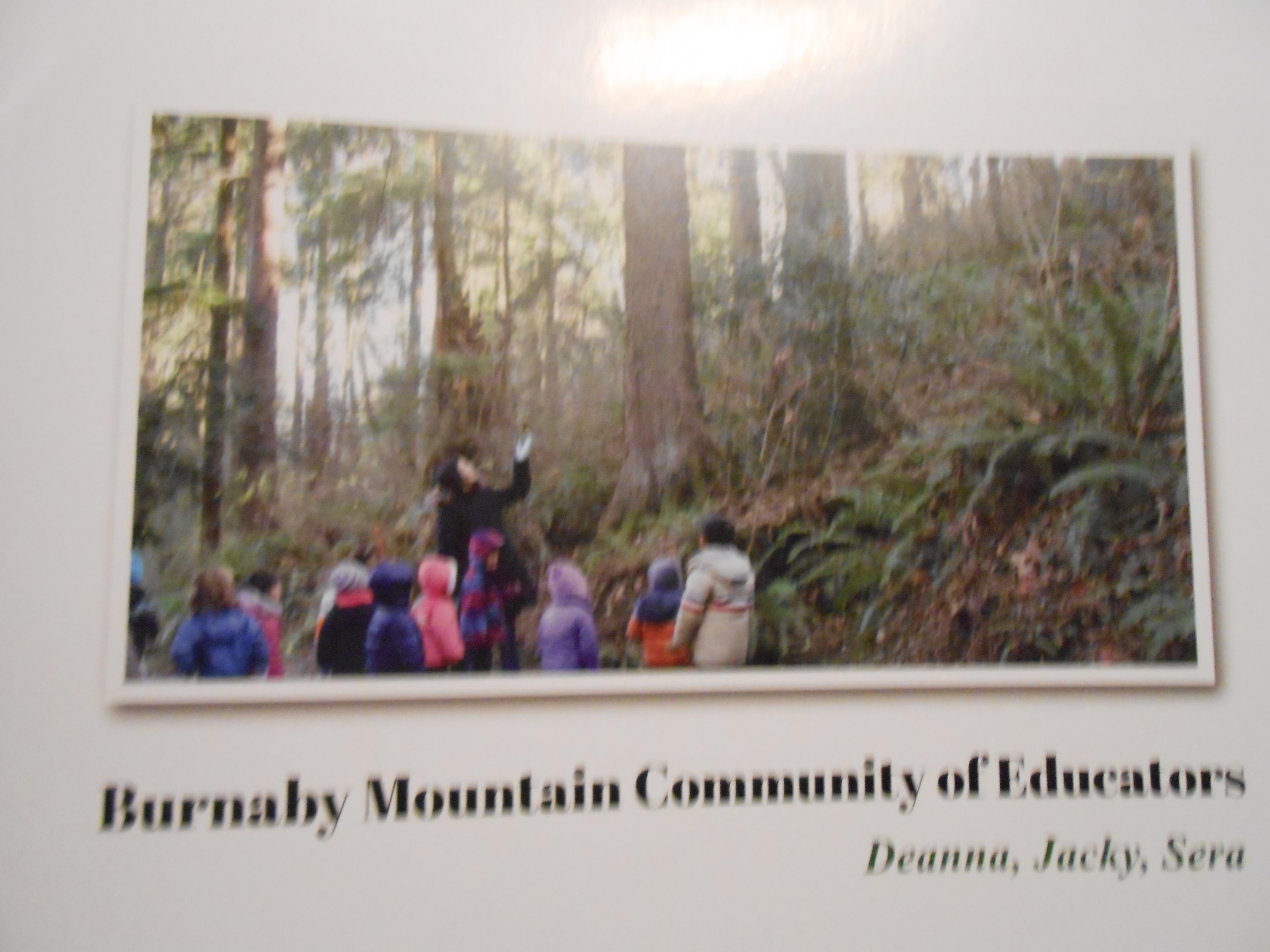 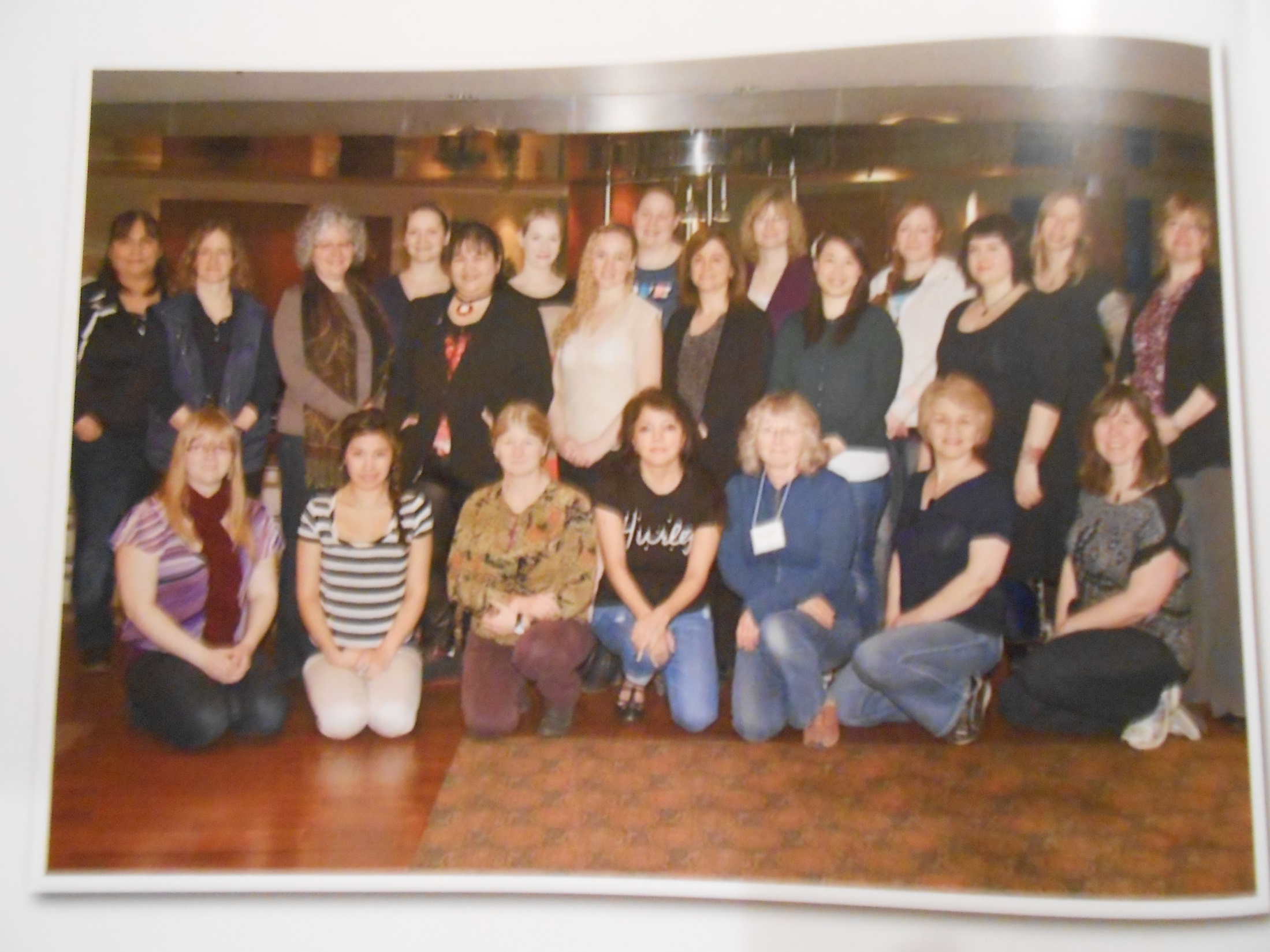 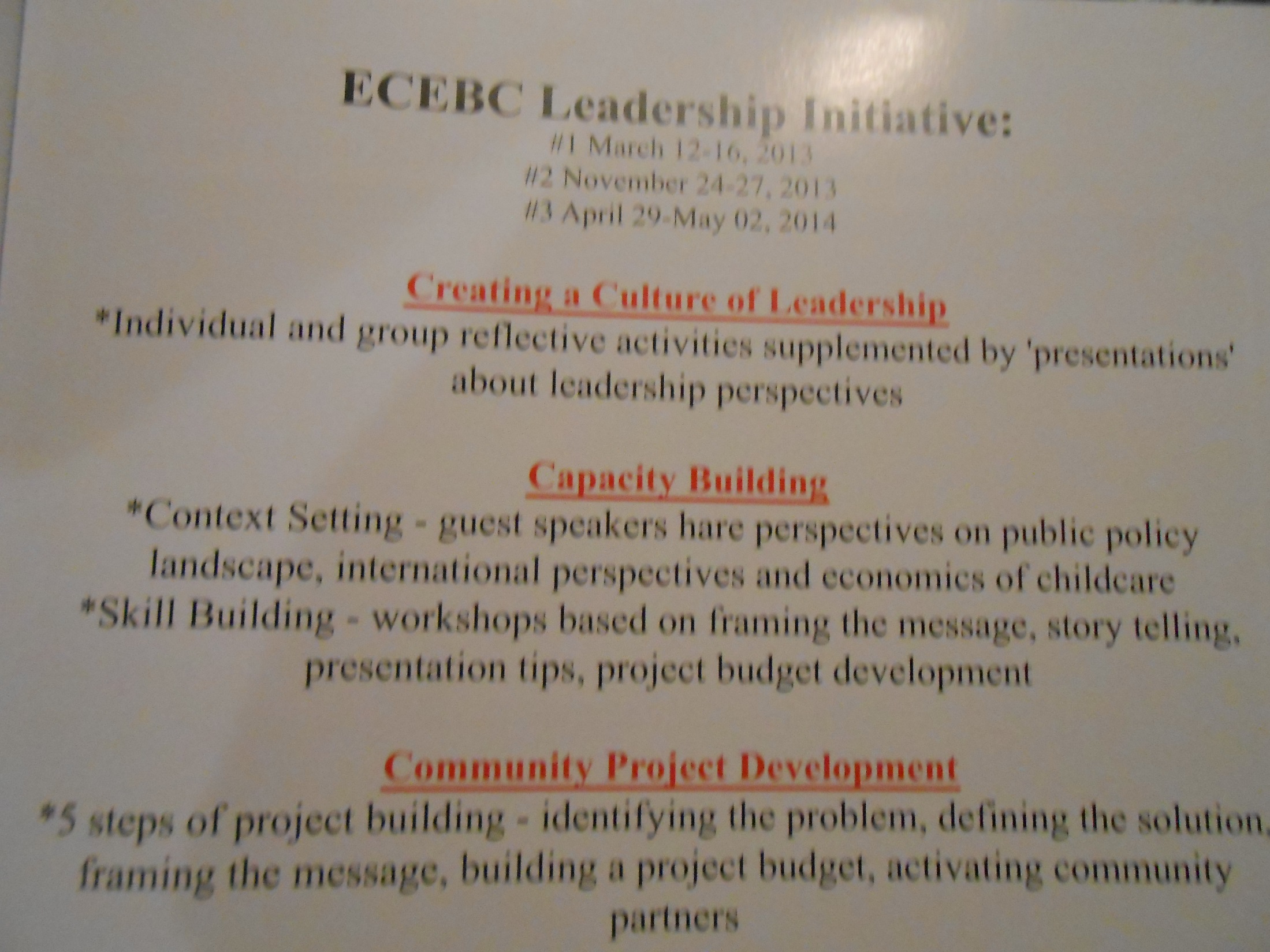 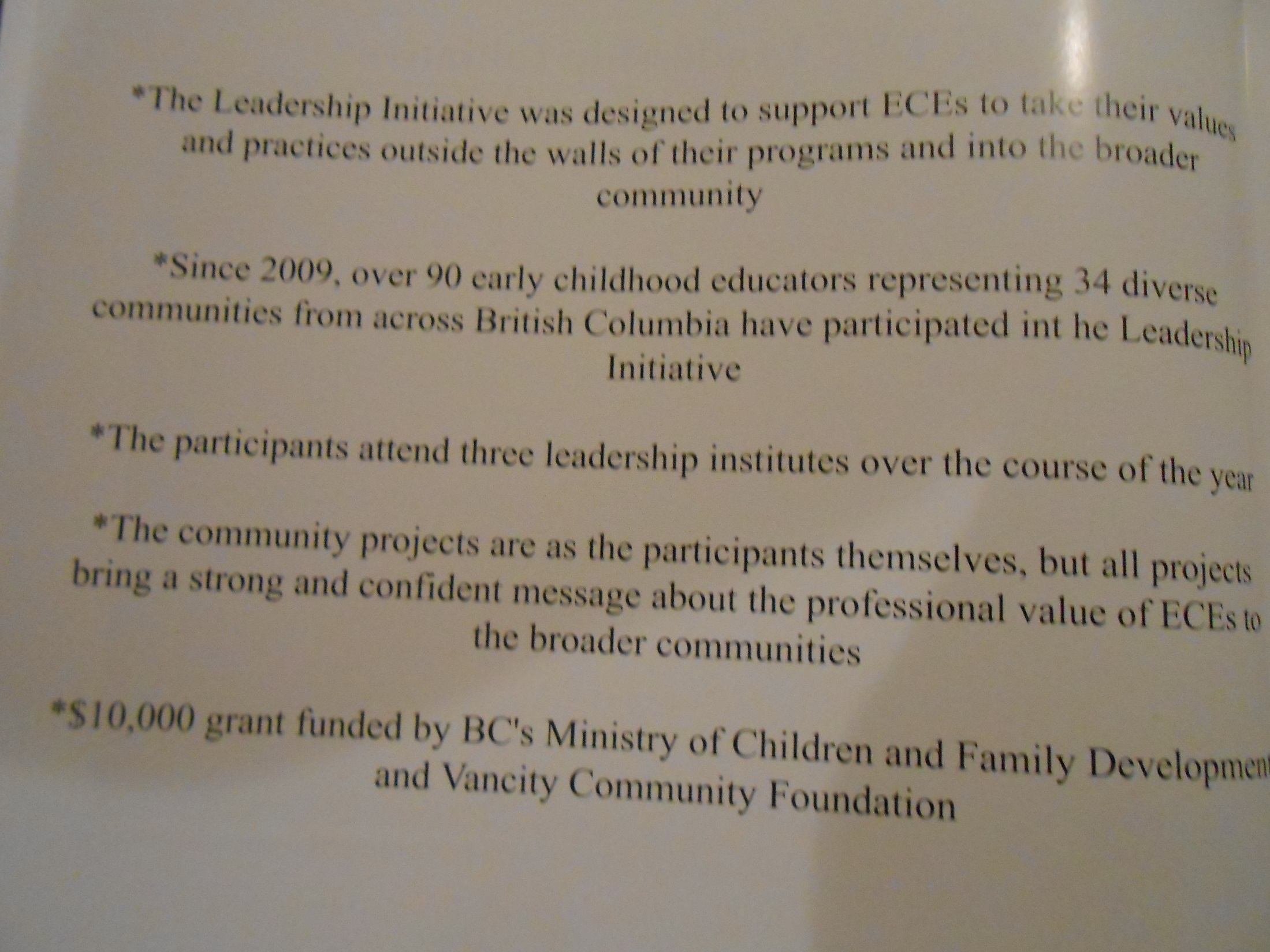 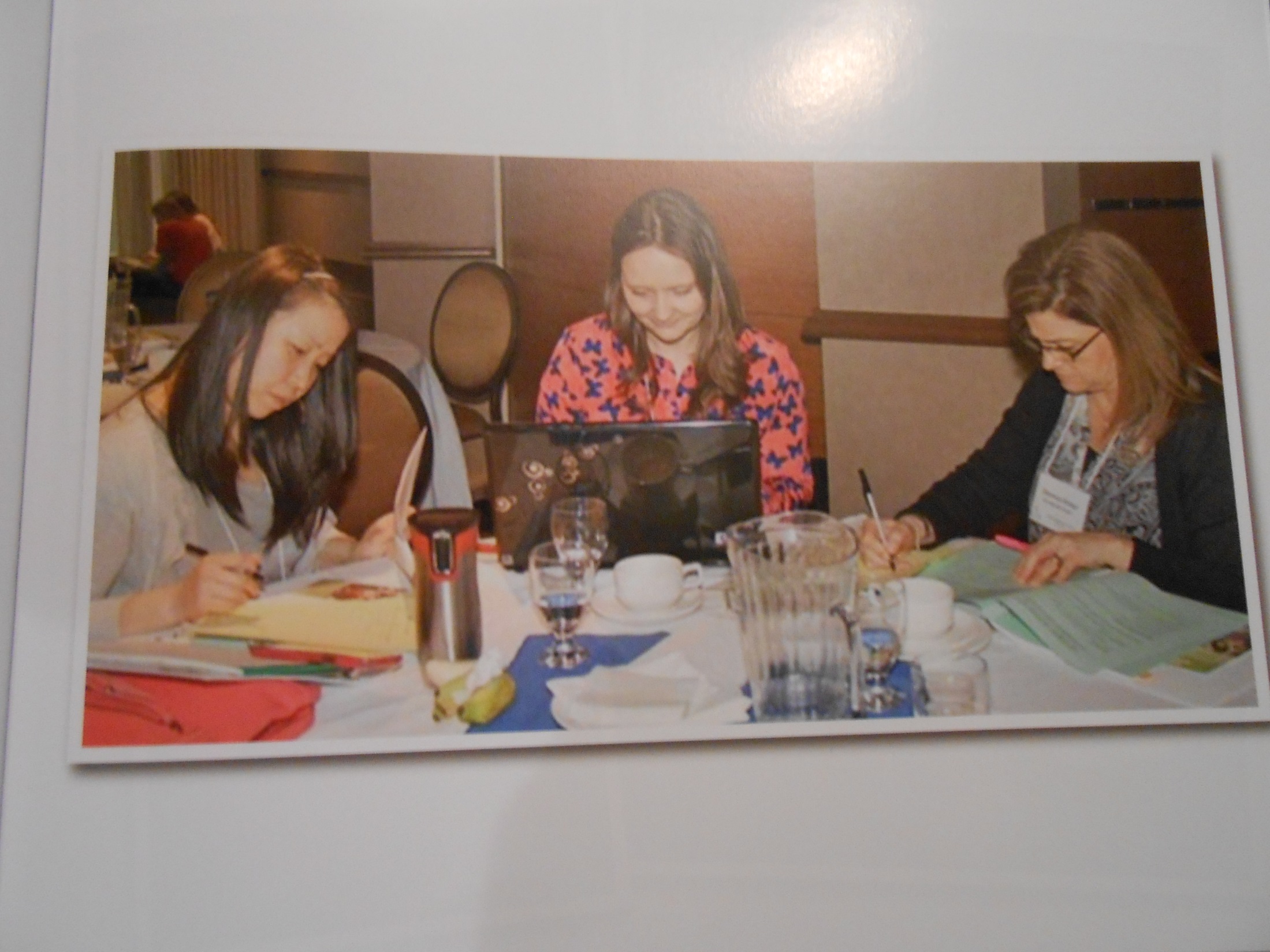 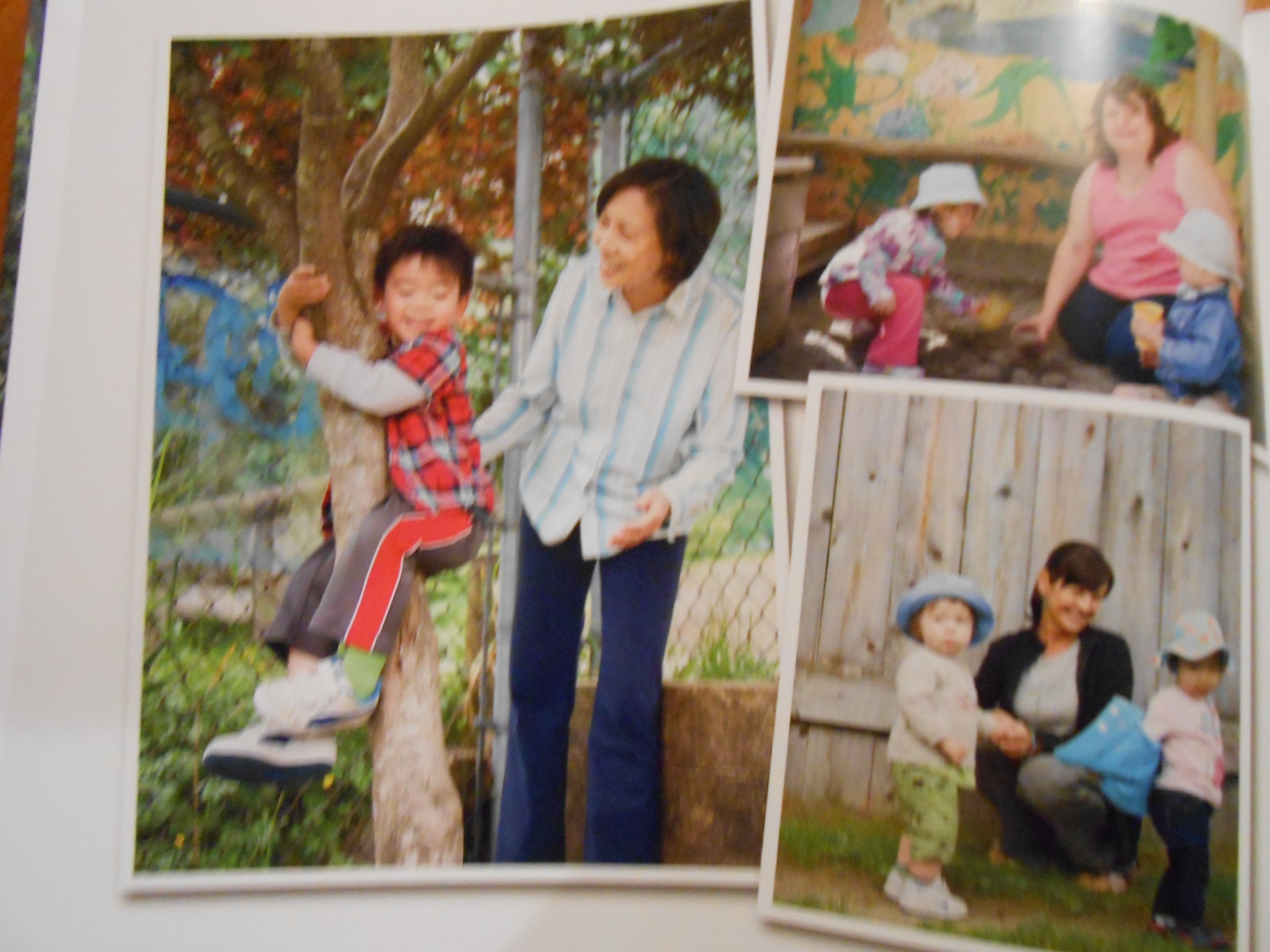 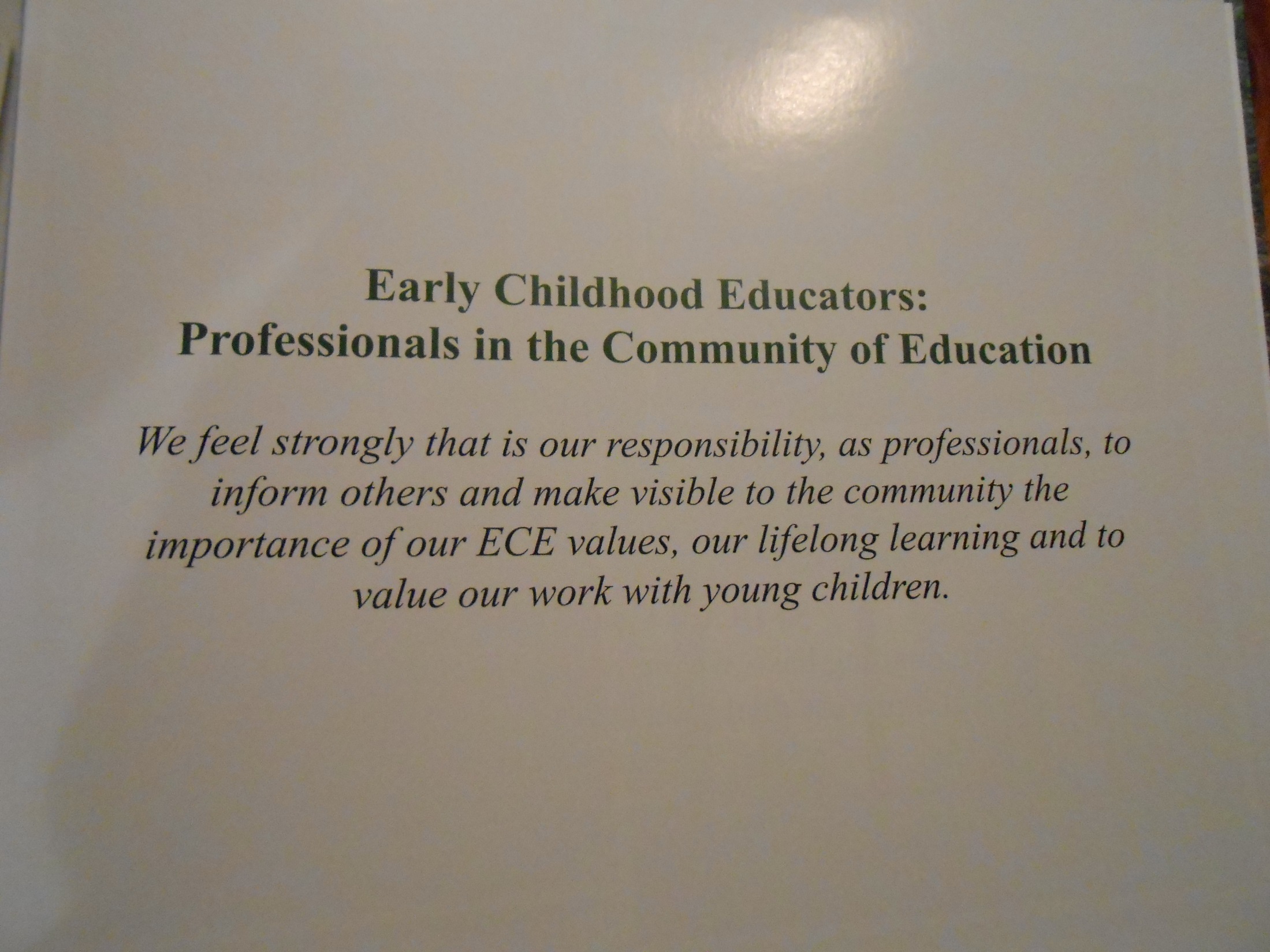 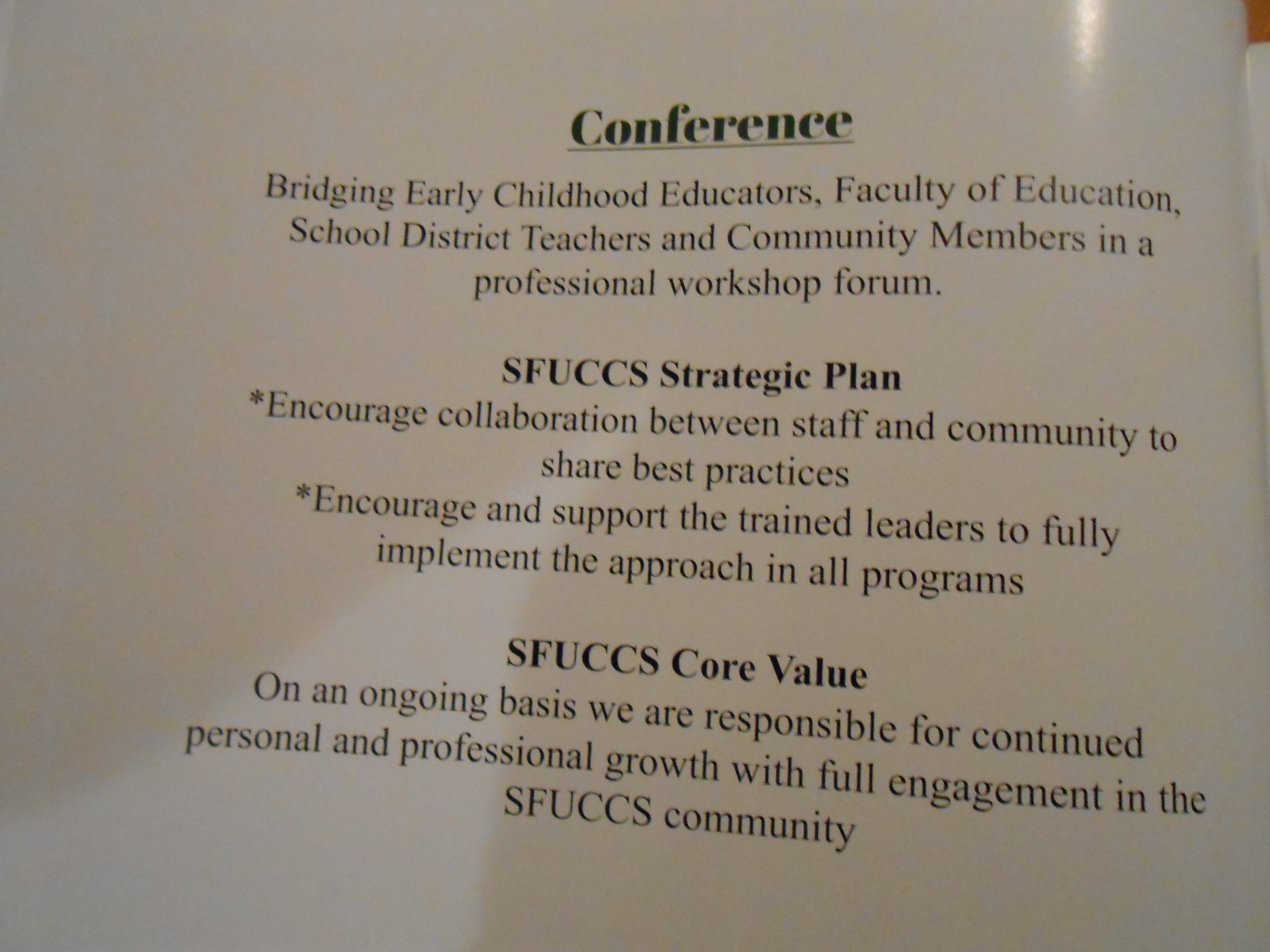 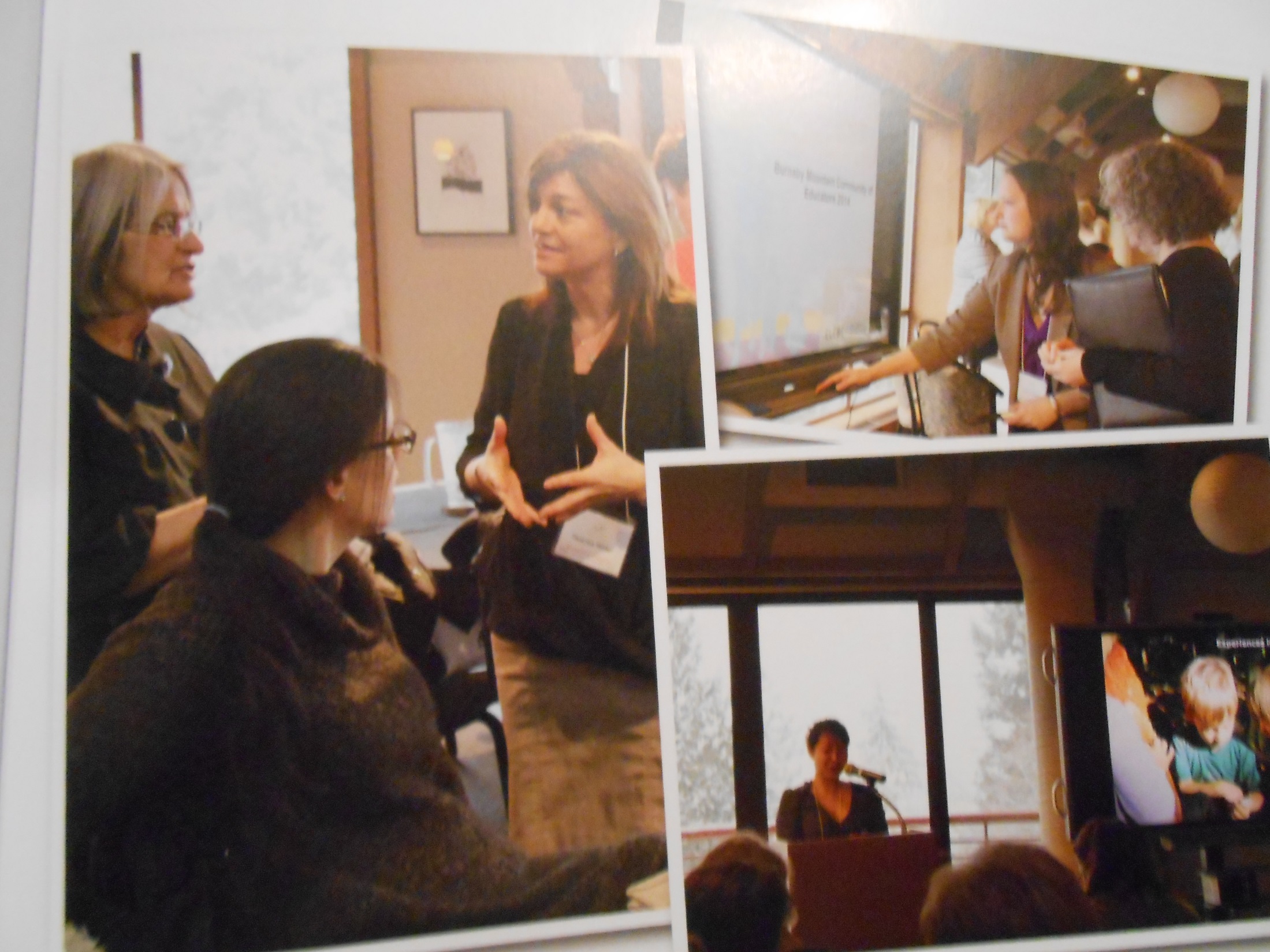 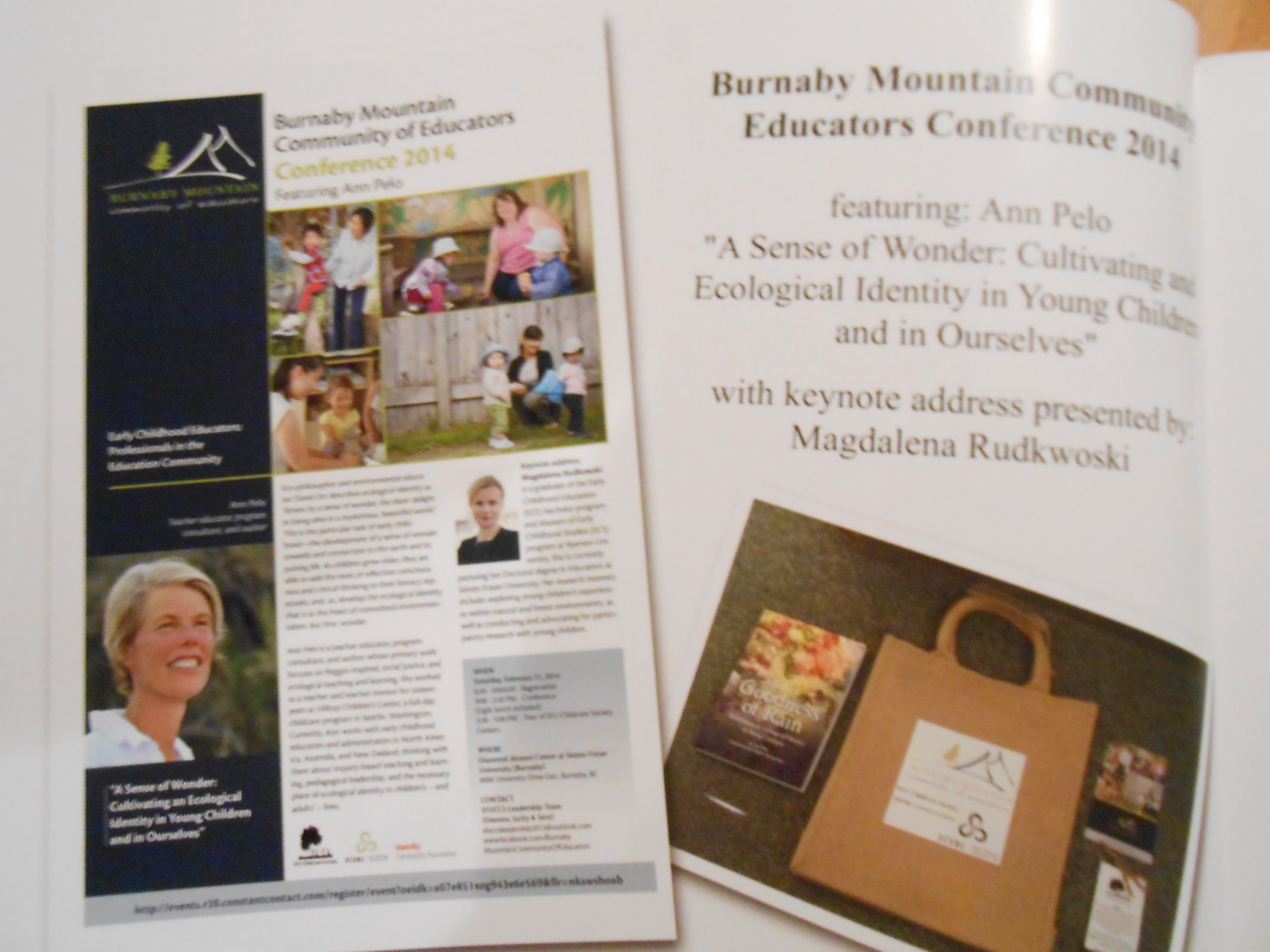 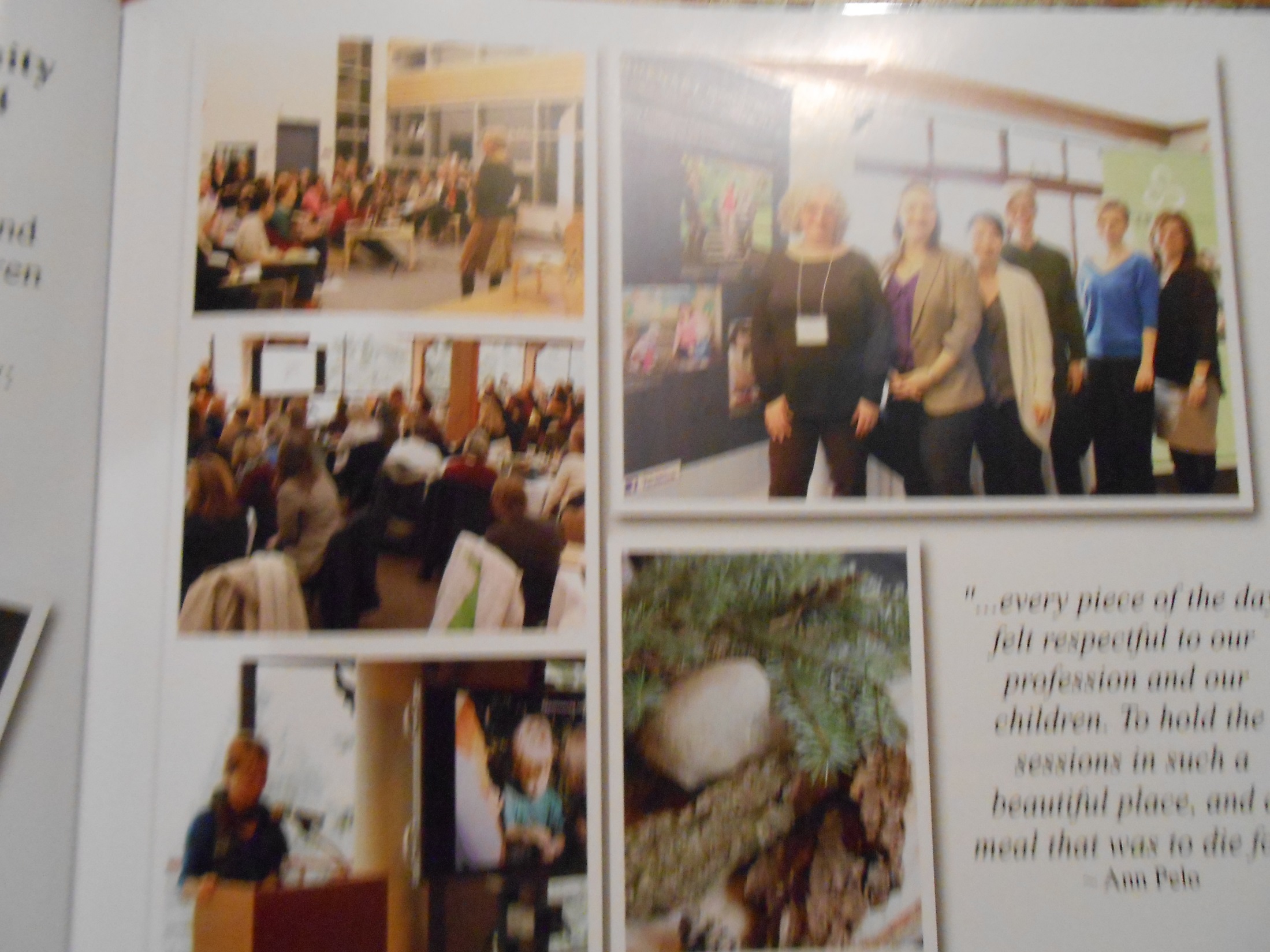 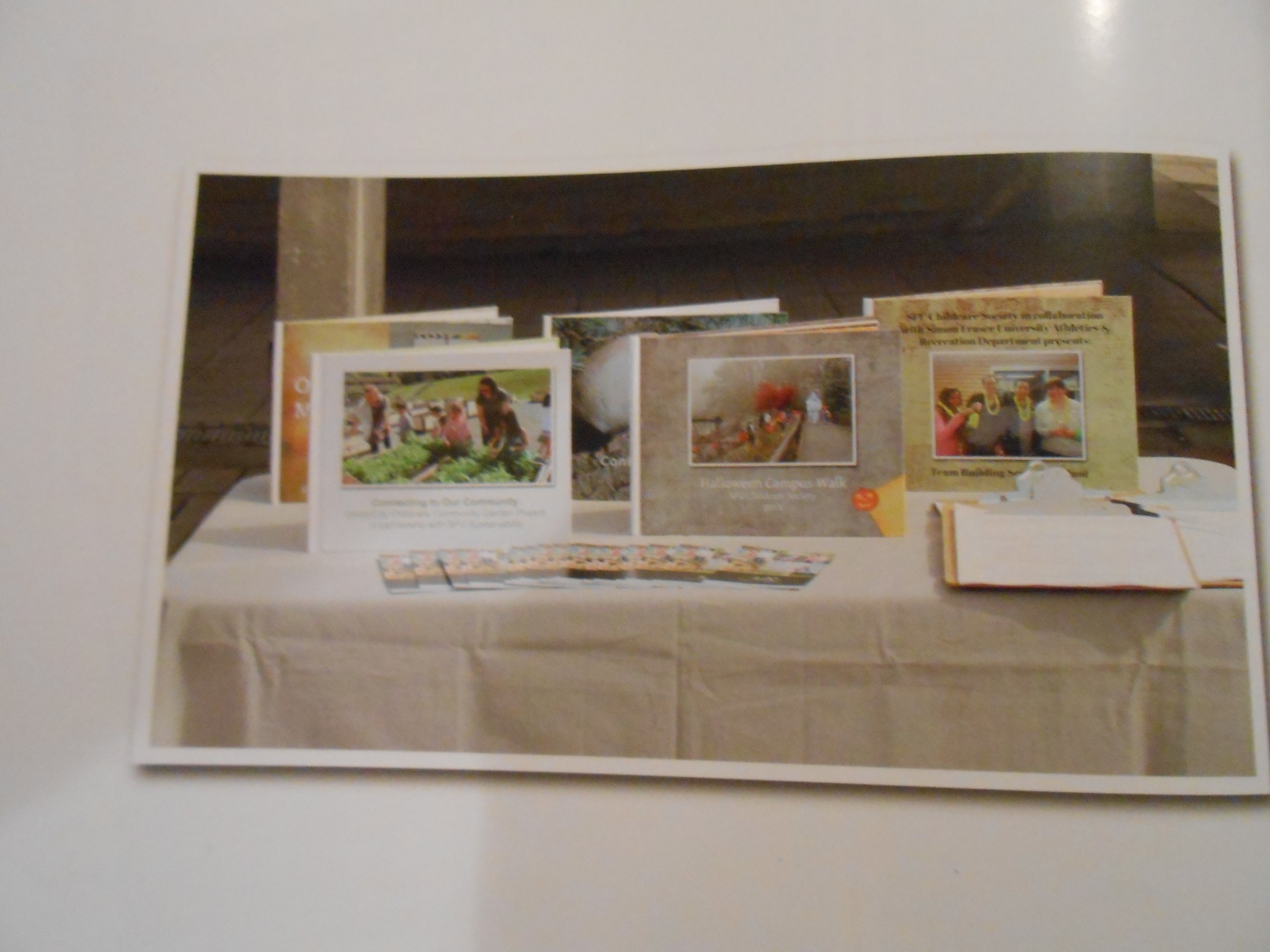 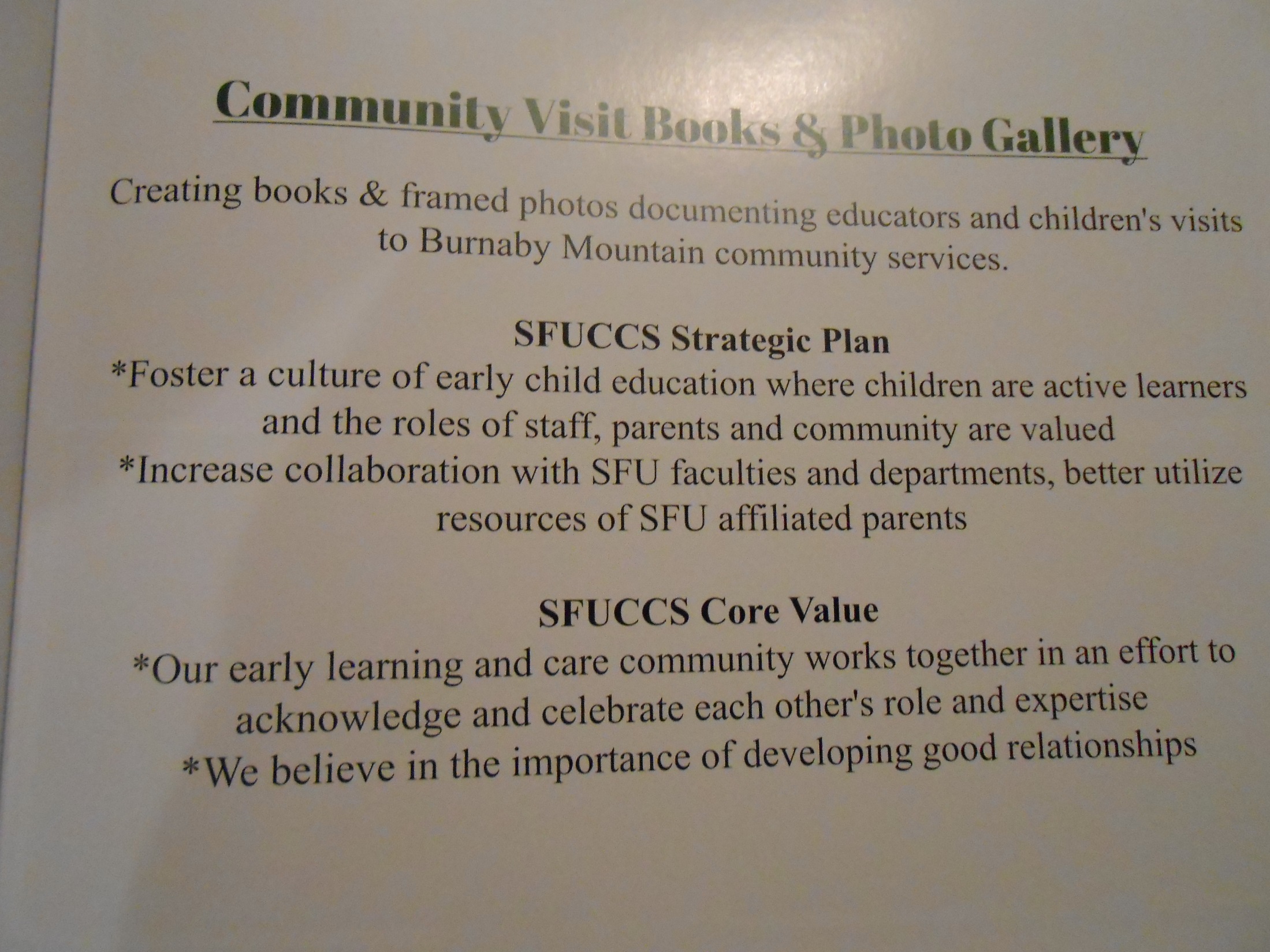 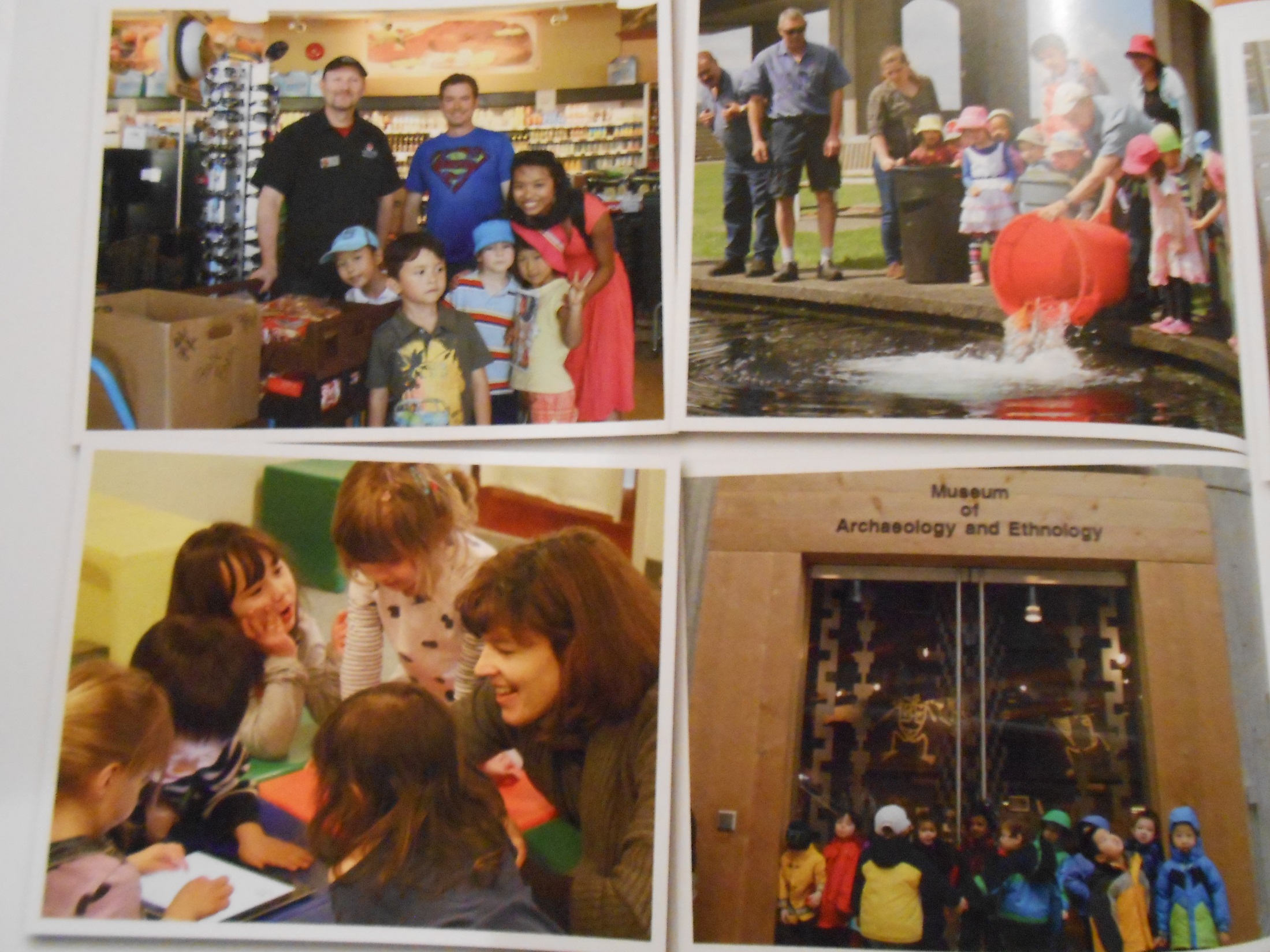 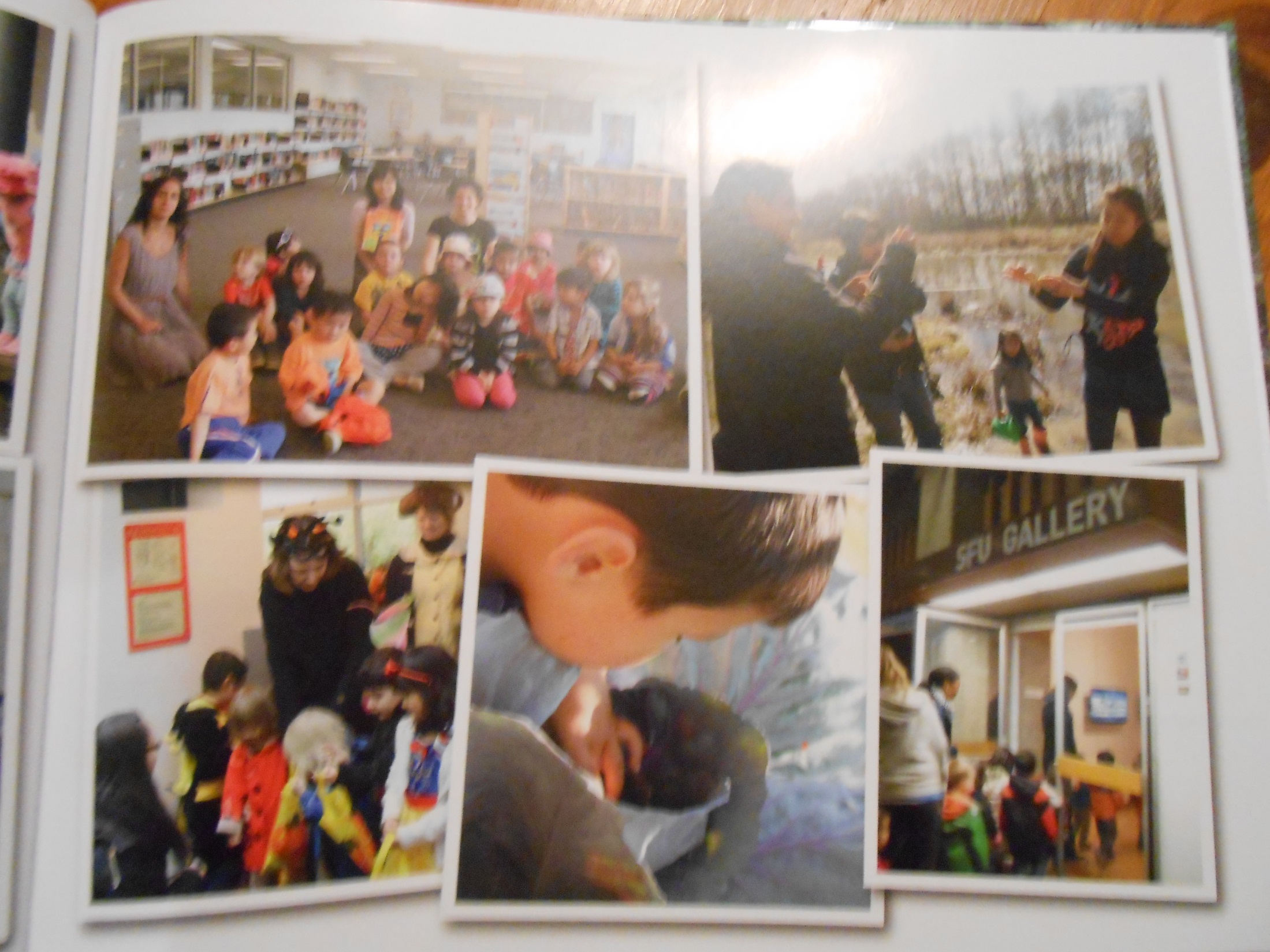 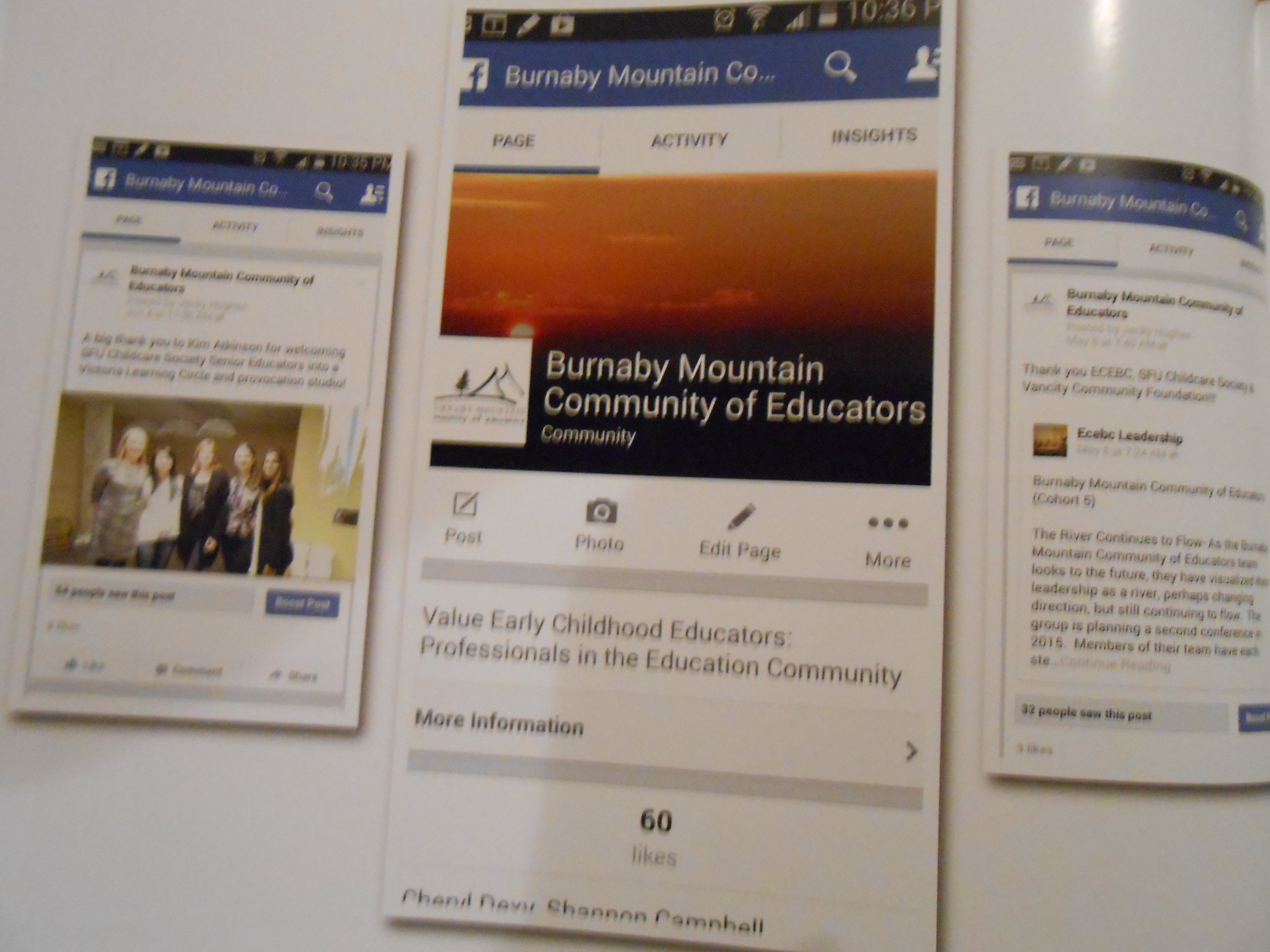 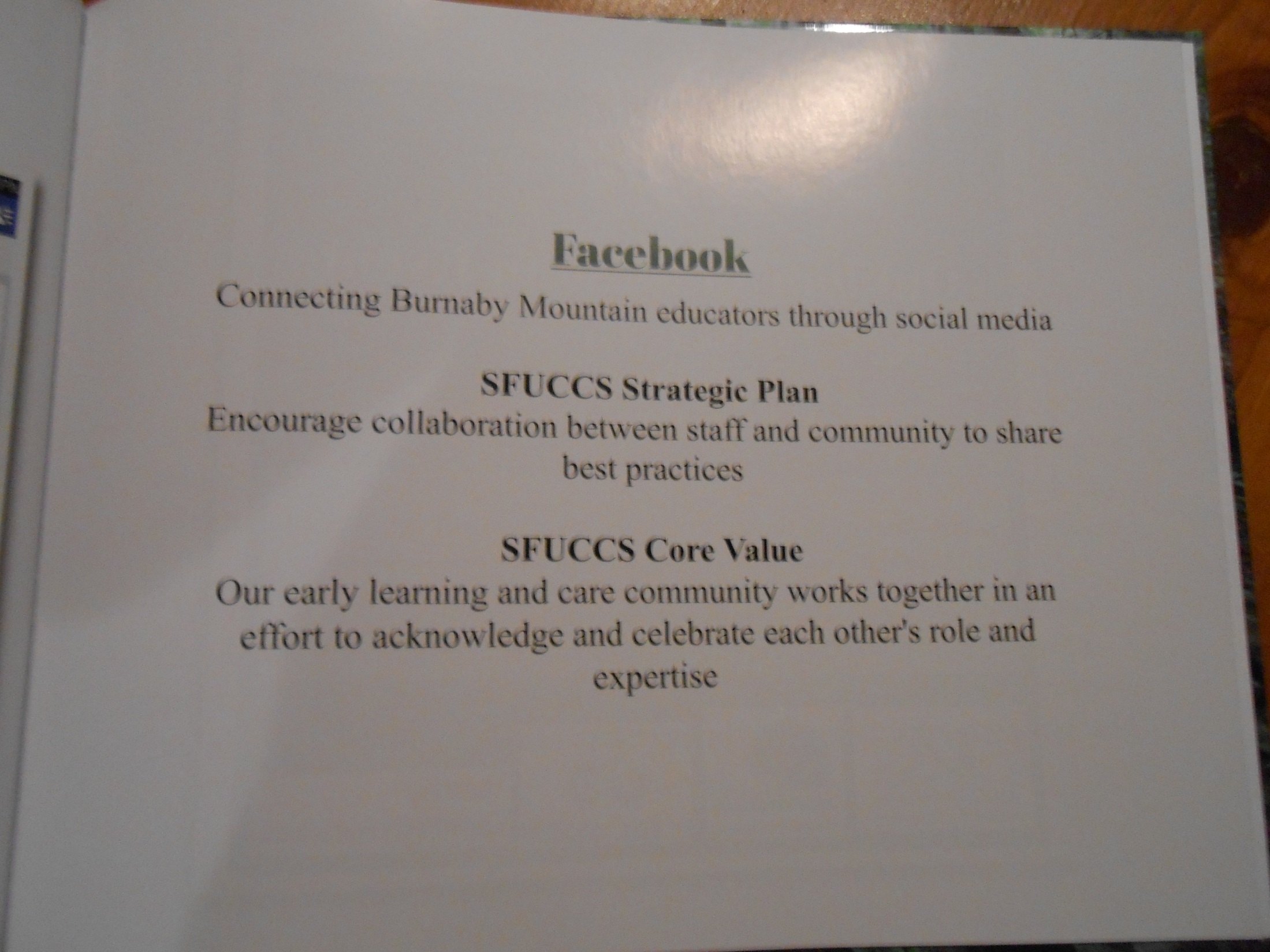 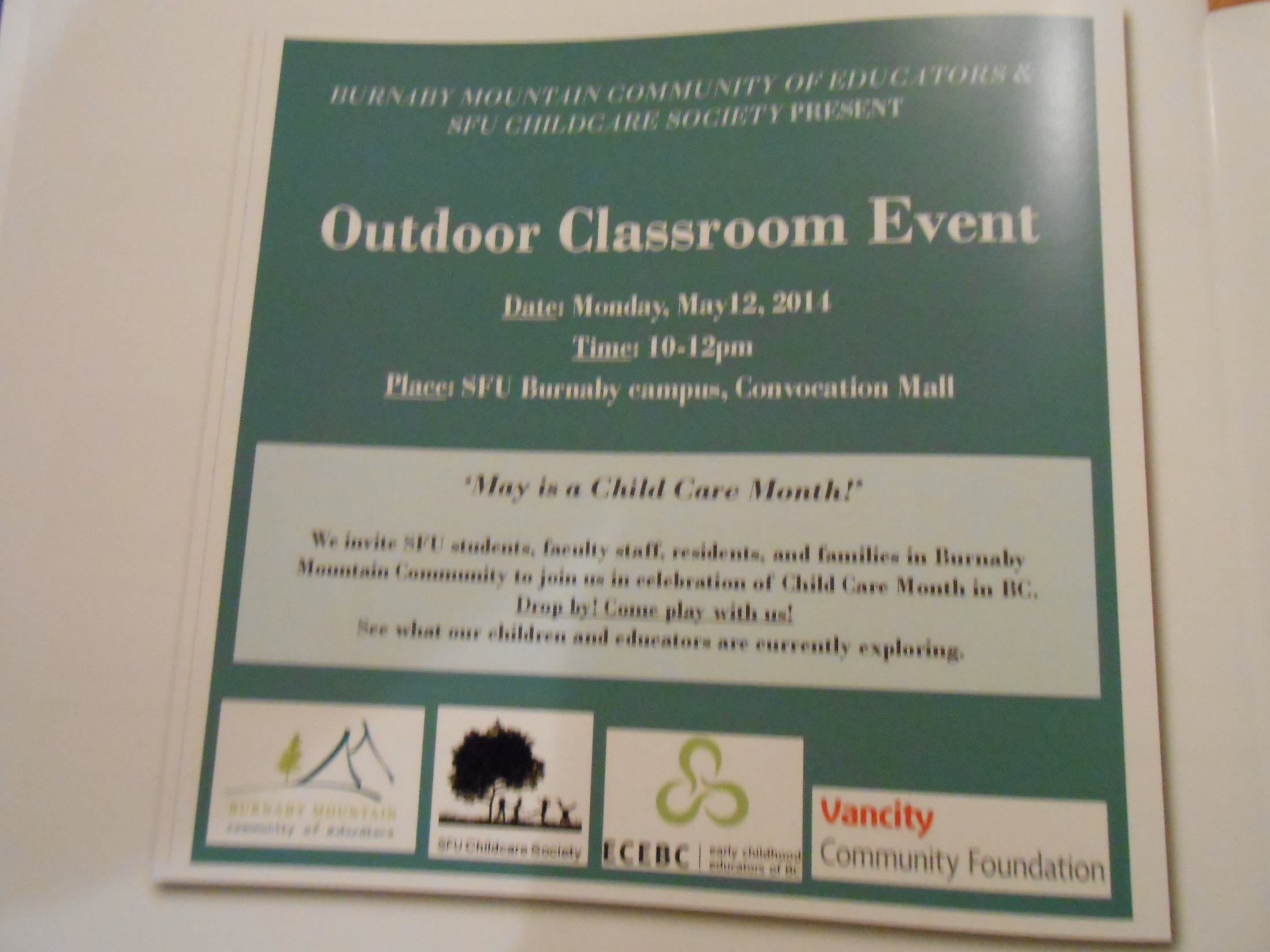 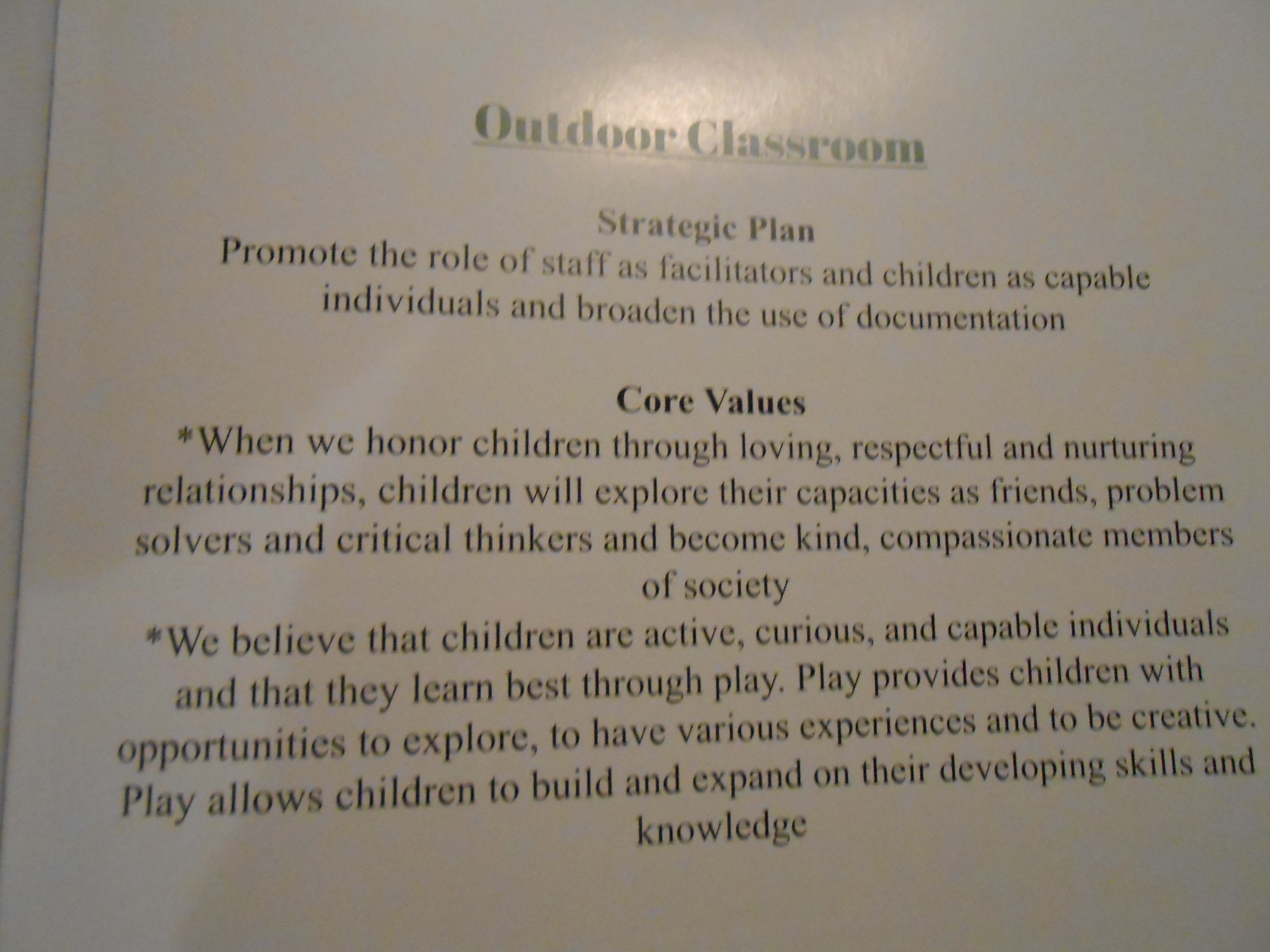 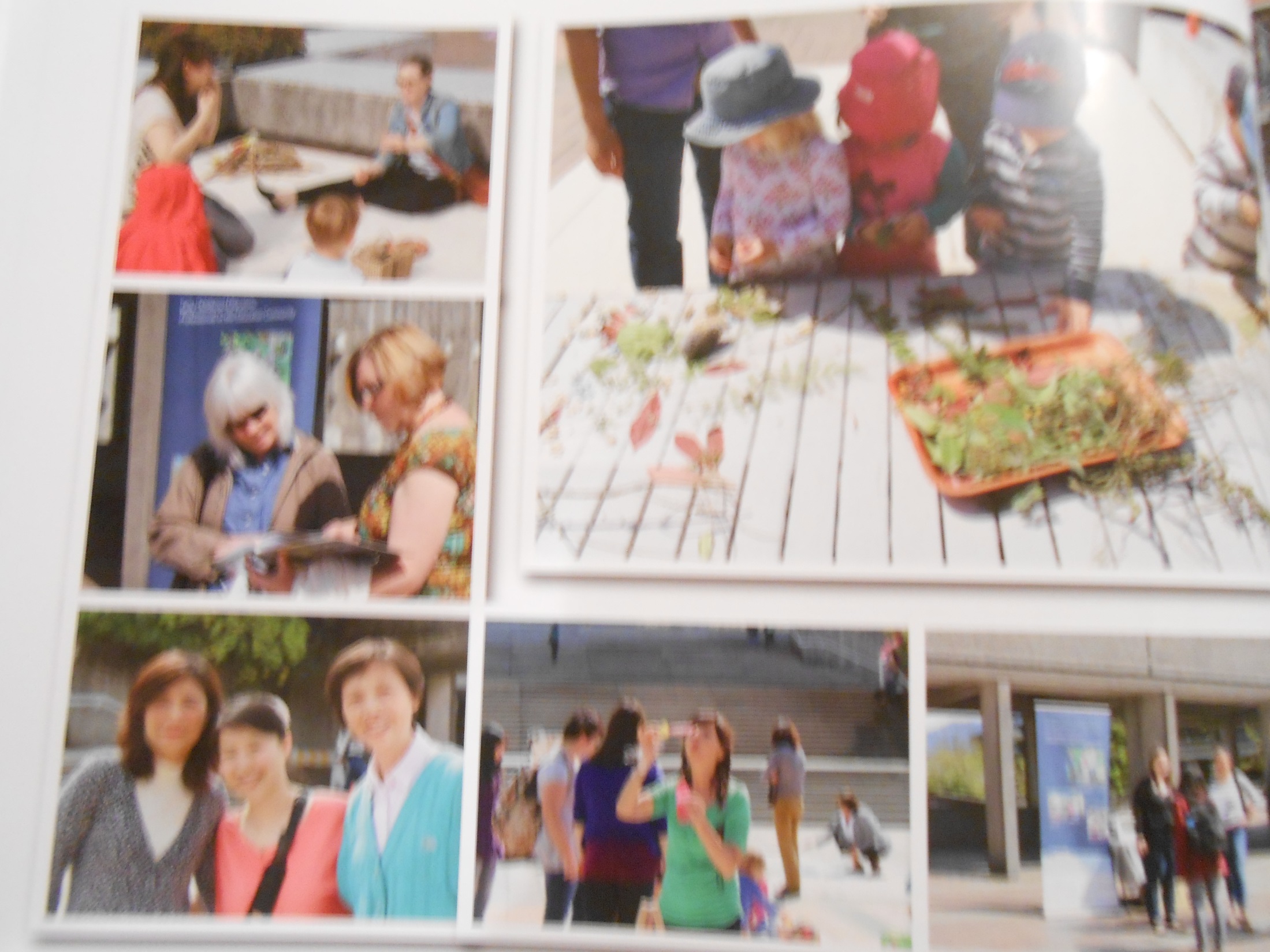 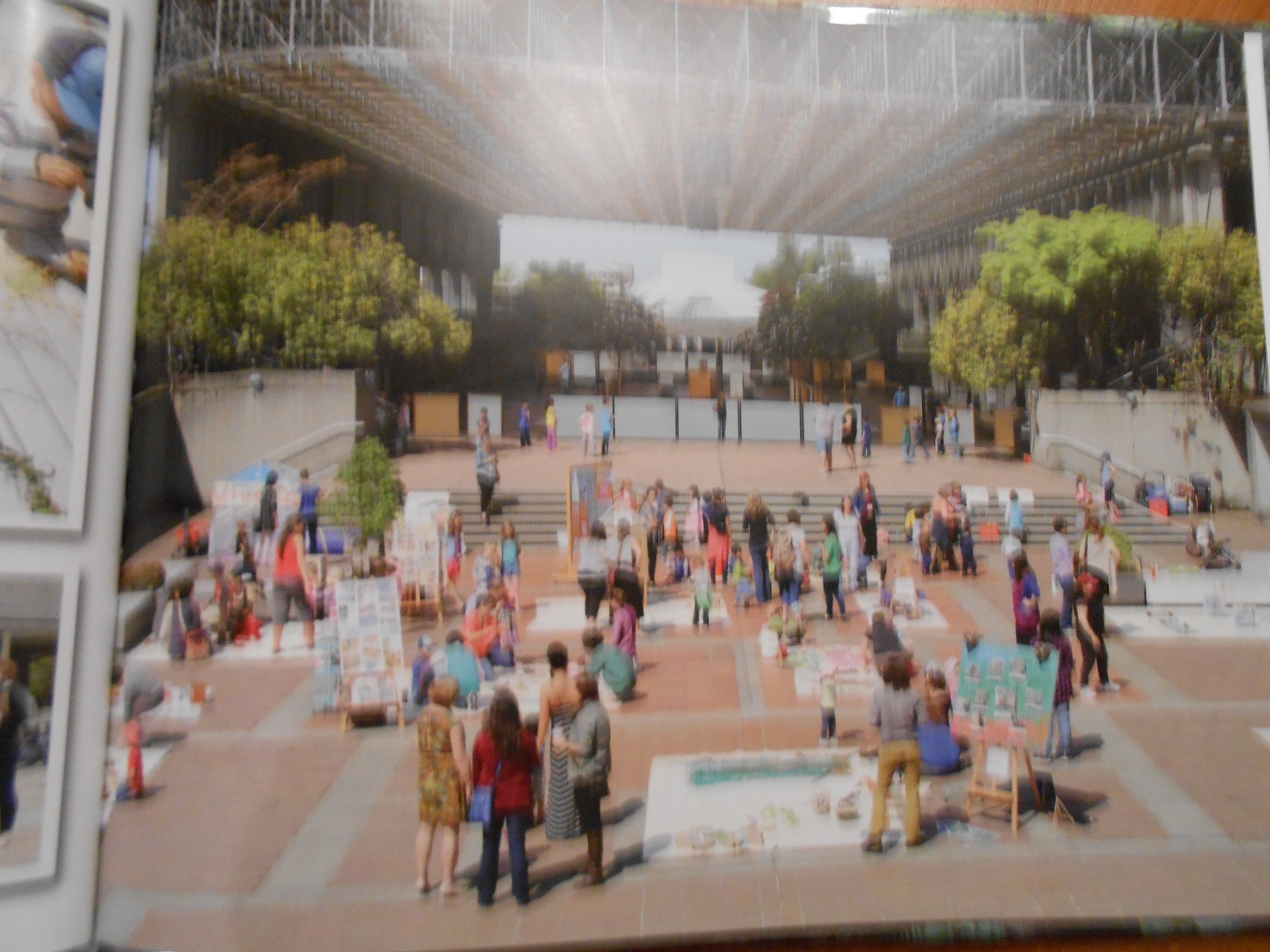 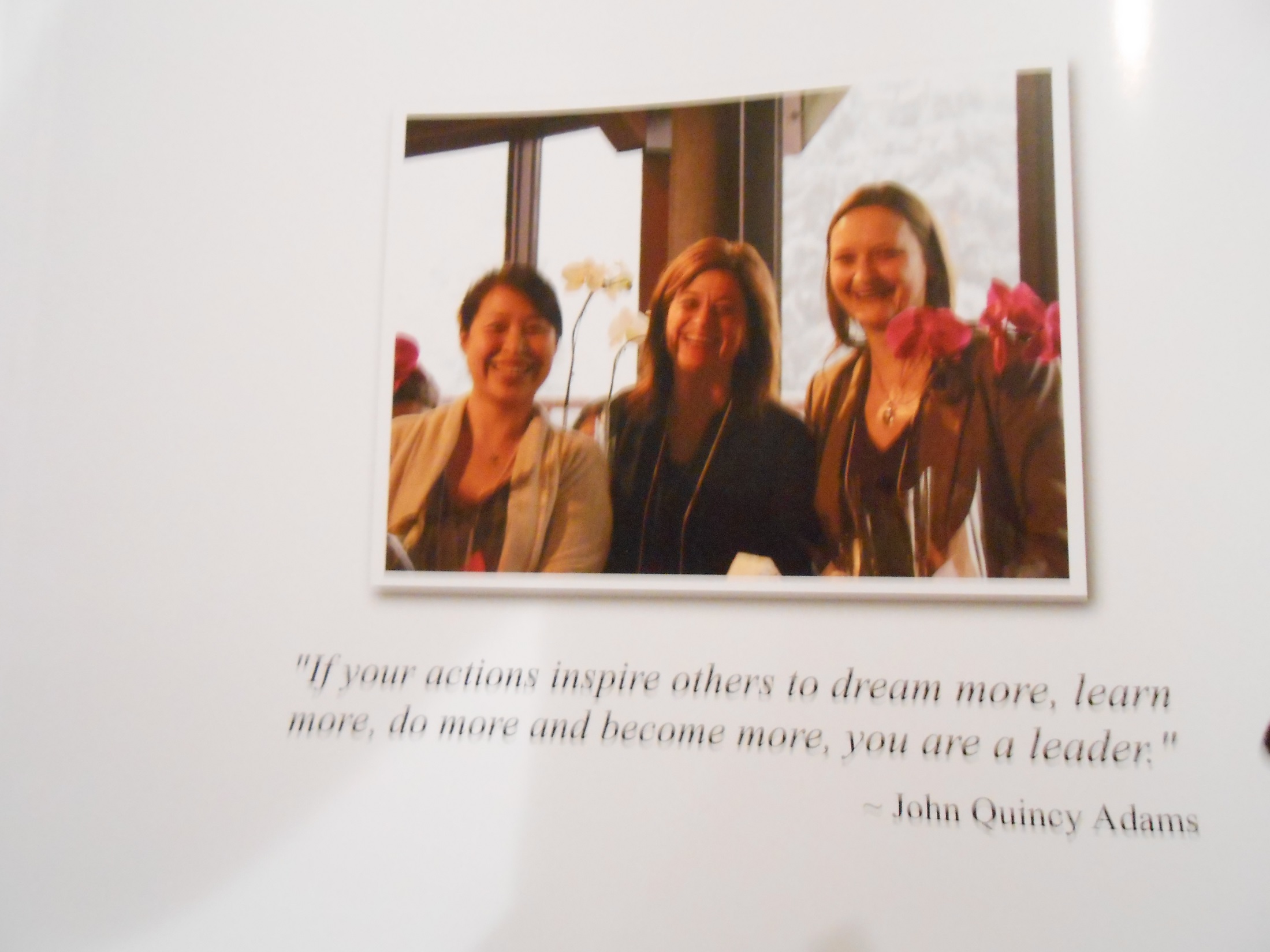 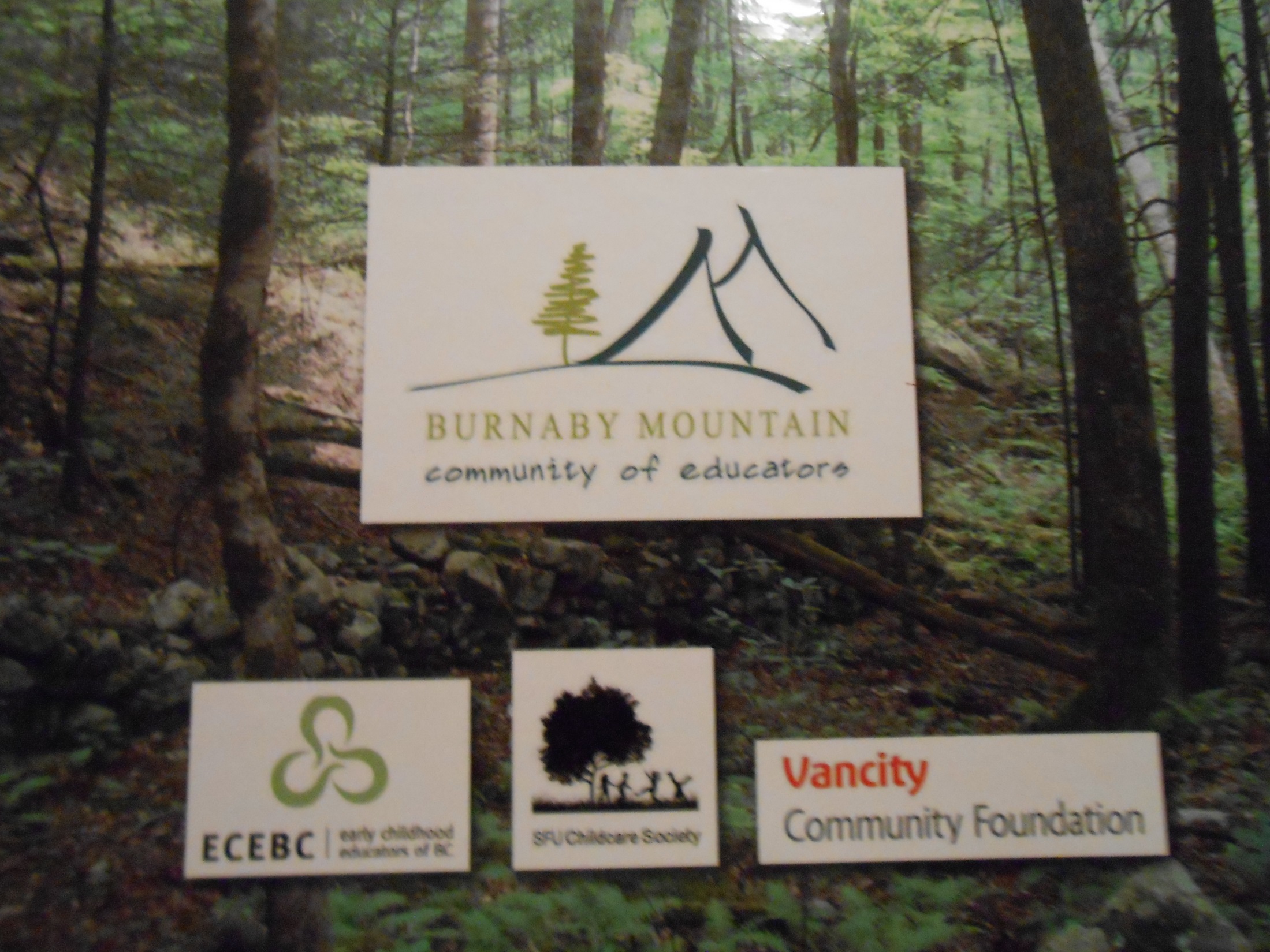